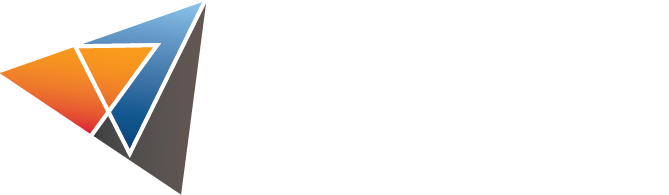 INNOVATE | INSPIRE | COLLABORATE
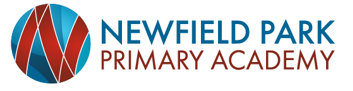 Meet the Teacher Evening

Welcome to Year 4
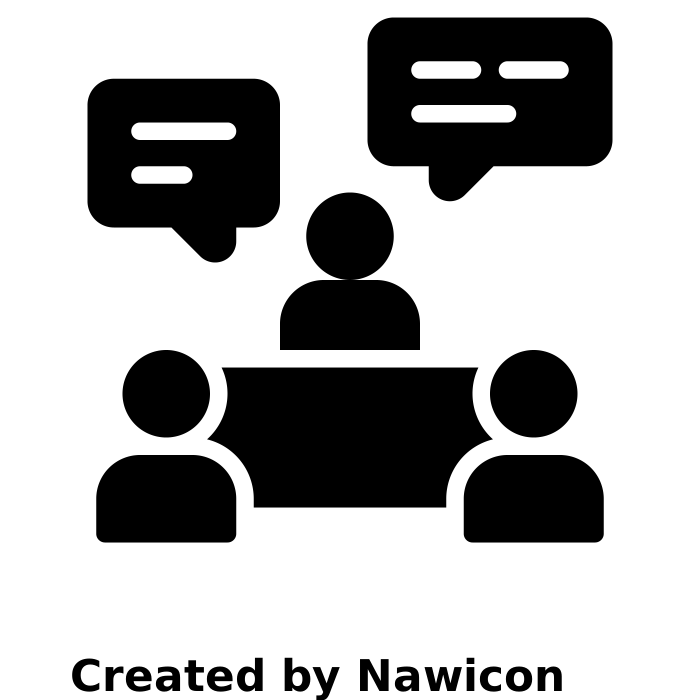 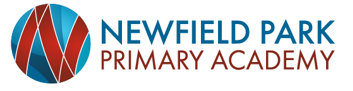 Who’s who
Teachers – Mrs Saunders, Mrs Oliver and Mrs Roper
1: 1 Teaching assistants- Mrs. Mussett and Mr. Shaw (4S)
Key Stage Leader- Miss Parchment

Classroom logistics:
Enter: 8.45am-8.55am through outside classroom doors
Break: 10.35am-10.50am
Lunch:12.20pm-1.15pm
Home time- 3.15pm- Exit through the outside doors
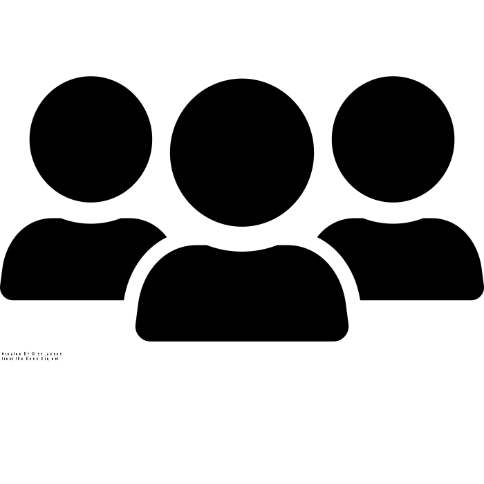 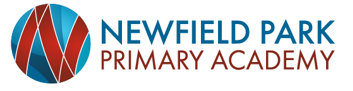 Behaviour, expectations and responsibilities of children
Follow phase behaviour, in class, corridors, the lunch-hall and outside
Always try hard with handwriting in school and for home learning
Ask for help when needed 
Complete home learning weekly (including spellings) to the best of abilities 
Taking ownership for equipment and issues
Uniform
Read daily
Practise times tables (TTRS, games)
Table points/ House Points
Try our hardest!
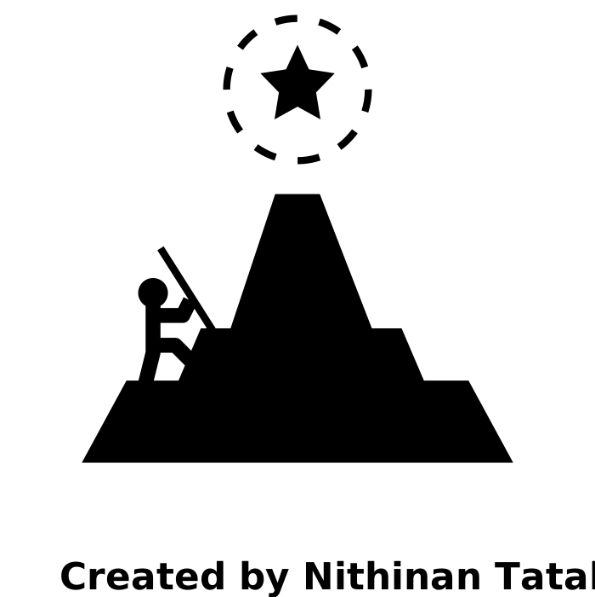 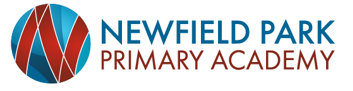 Expectations and responsibilities of staff
Support children
Mark books daily and home learning weekly, with the children, when possible
Email  year4@NPPA.shirelandcat.net
Open-door policy (best at the end of the day)
Parents evenings and focus days
Extra Parent’s meetings to discuss SEN targets
Visits, trips and experiences! 
Read daily!
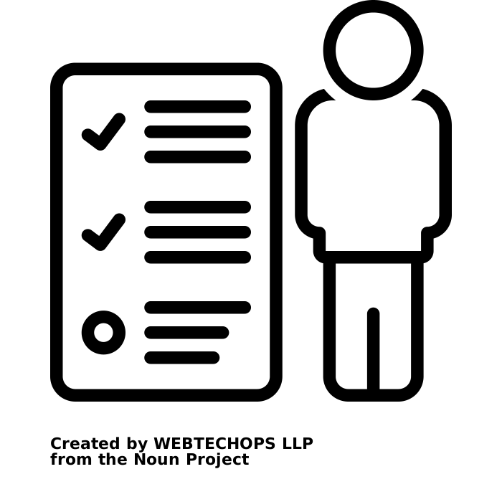 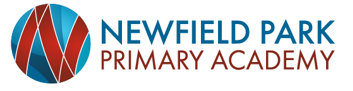 Curriculum
Maths – White Rose/ DEAM/ TTRS
English topics / books / writing opportunities
Topics- Clent, Anglo-Saxons, The Gambia, Crime and Punishment,  Modern Greece, Ancient Greece
Spelling – Rising Stars
Reading – Read Aloud Think Aloud / DEAR / VIPERS
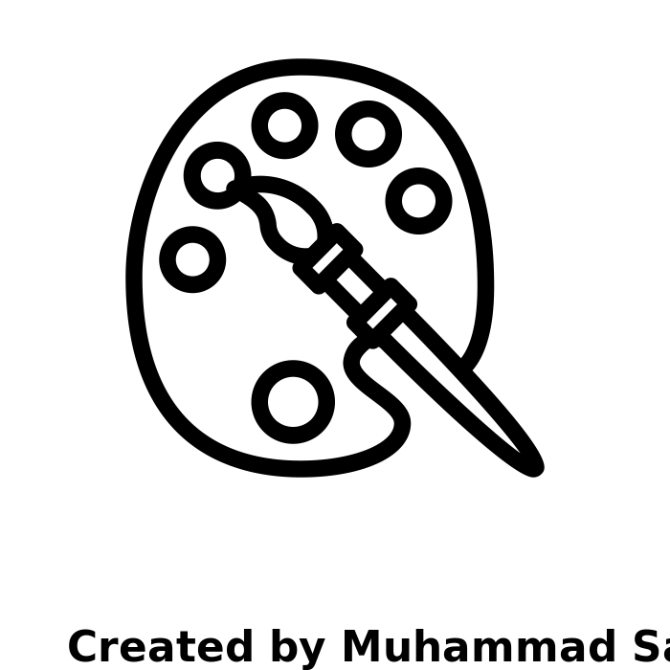 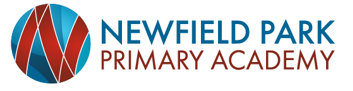 Curriculum
Science – sound, animals including humans, electricity, states of matter, living things and their habitats
Foundation subjects – further info on curriculum newsletters
Knowledge organisers
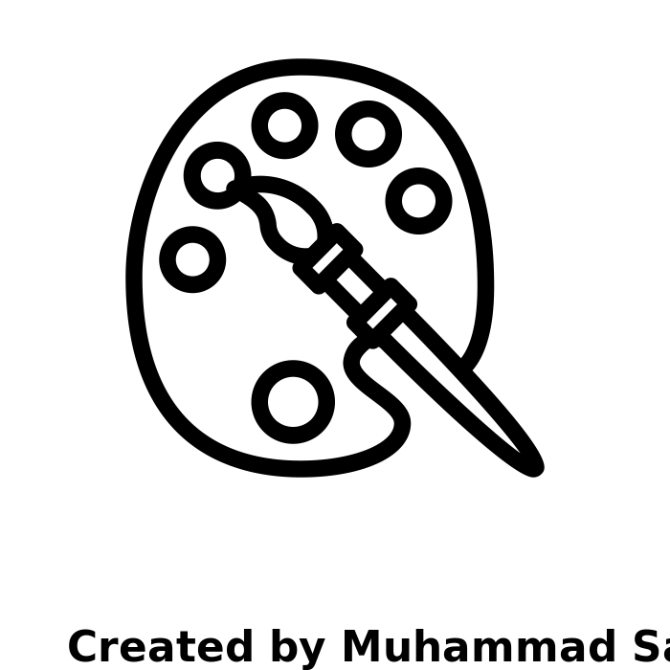 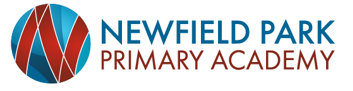 Trips/ experiences
Trips:
Clent- Tuesday 1st October 
The Police Museum (Spring 2)
Astley Burf (Summer)

Experiences
The Portal
Author events
Fire Service safety session
Anglo Saxon and Greek Days
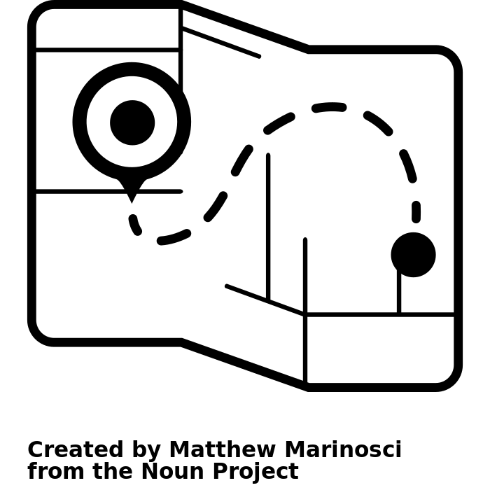 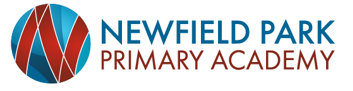 Home Learning
Spellings and home learning sent home weekly on a Friday, alternating Maths and English
Home learning will be marked the following Friday with the children in-line with Home Learning Policy. 
Times Tables Rock Stars
Reading daily is essential and such a huge part of learning.
Reading records – comments are crucial
Spellings – Use of dictation
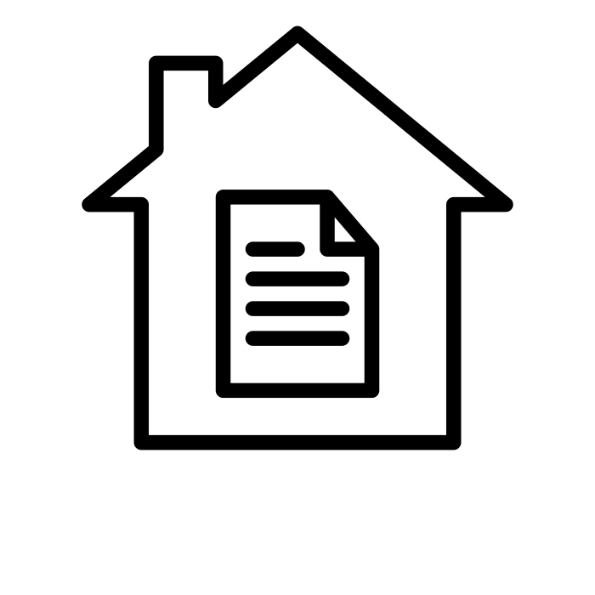 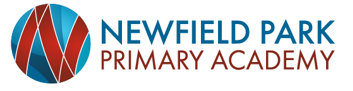 Assessments
Assessments are used to track progress and identify focus areas
Regular checks on arithmetic and times tables to ensure no issue is missed
Reading and spelling checks will also be carried out 
Multiplication Check (June) 
PPMs / Moderation to discuss children
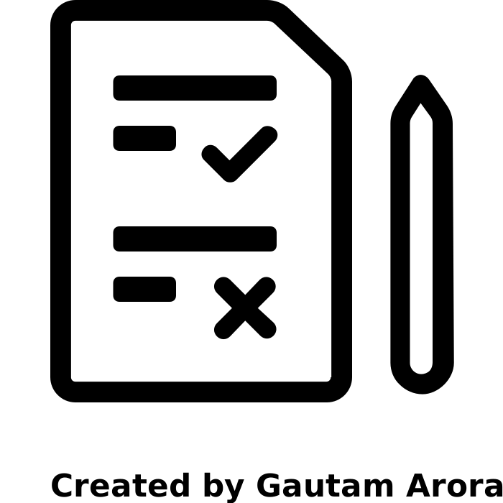 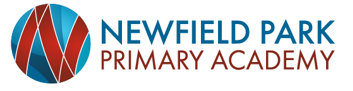 Handwriting
Push on handwriting using Kinetic Letters
Specific focus on posture and pencil/pen hold
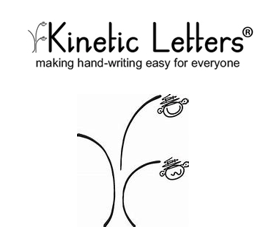 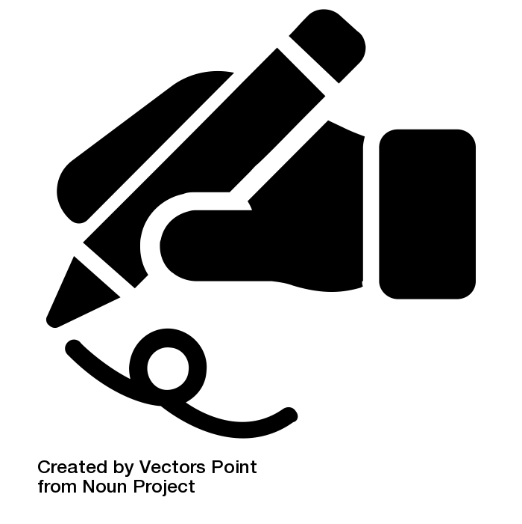 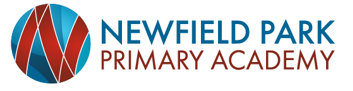 General logistics
PE days- Thursday PM both indoor and outdoor (long hair tied back and no jewellery including earrings please)
Children have a peg/drawer/box in their classrooms
Lunch boxes go on trolley in the classroom
PE kit for outdoor, suitable jacket and trainers as it gets colder
Please can you inform us if someone other than the usual people are collecting your child.
Are there any questions?
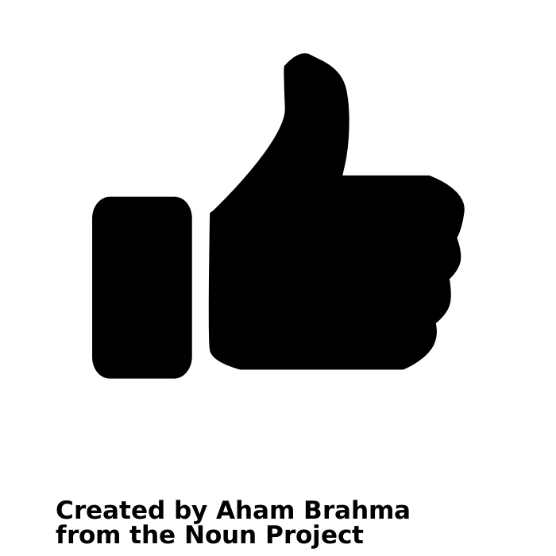 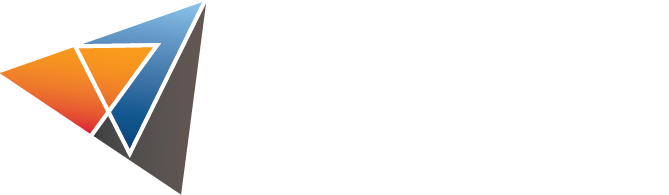 INNOVATE | INSPIRE | COLLABORATE